Lecture 22:Retrieval Augmentation
Presenters: Sheng-Chieh Lin, Joel Rorseth, Minghan Li
2024-03-31
Slides created for CS886 at UWaterloo
1
Outline
Pre-training language models with the help of Retrieval
REALM
RETRO
Jointly fine-tuning a retriever and language model for downstream task
RAG for Knowledge-Intensive NLP Tasks
REPLUG
More comprehensive Interaction between language model and retriever
Self-RAG
2024-03-31
Slides created for CS886 at UWaterloo
2
What is RAG
Memorize World Knowledge in Model Parameters VS Store World Knowledge in an External Database
Language Model Pre-training
Language Model Pre-training
World Knowledge (Corpus)
Retriever
World Knowledge (Corpus)
2024-03-31
Slides created for CS886 at UWaterloo
3
Why RAG
Explainability
LLM's output comes from retrieved knowledge rather than its internal memory
Privacy
Use proprietary data as external knowledge rather than training data
Decompose memorization and other capability in pre-training
LLM can focus on the tasks other than memorization
Small LLM + Retriever leads to better performance than solely Large LLM
2024-03-31
Slides created for CS886 at UWaterloo
4
Different Types of RAG
How to fuse retrieved knowledge with input text (e.g., Question)
Insert retrieved knowledge by text concatenation (e.g., REALM)
Insert retrieved knowledge by cross attention (e.g., RETRO, FID)
Insert retrieved knowledge by interpolate language model output probability (e.g., KNNLM)
Interpolate with output
Language Model Pre-training
Cross Attention
Retriever
Retrieved knowledge
Text concatenate
Who is the president of the USA?
2024-03-31
Slides created for CS886 at UWaterloo
5
Different Types of RAG
How to fuse retrieved knowledge with input text (e.g., Question)
Insert retrieved knowledge by text concatenation (e.g., REALM)
Insert retrieved knowledge by cross attention (e.g., Retro, FID)
Insert retrieved knowledge by interpolate language model output probability (e.g., KNNLM)
Interpolate with output
Language Model Pre-training
Cross Attention
Retriever
Retrieved knowledge
Text concatenate
Who is the president of the USA?
2024-03-31
Slides created for CS886 at UWaterloo
6
Outline
Pre-training language models with the help of Retrieval
REALM
RETRO
Jointly fine-tuning a retriever and language model for downstream task
RAG for Knowledge-Intensive NLP Tasks
REPLUG
More comprehensive Interaction between language model and retriever
Self-RAG
2024-03-31
Slides created for CS886 at UWaterloo
7
REALM: Illustration of RAG Pre-Training
Language Model Pre-training
Language Model Pre-training
the at the top of the [MASK] pyramid
the at the top of the [MASK] pyramid
The pyramidion on top allows for less material higher up the pyramid
Retriever
2024-03-31
Slides created for CS886 at UWaterloo
8
the at the top of the [MASK] pyramid
REALM: Application to Downstream Tasks
Pre-training task: Input: Concatenate retrieved passages and masked text --> Output: masked token prediction
Fine-tuning task: Input: Concatenate retrieved passages and query --> Output: Answer span in the retrieved passages
2024-03-31
Slides created for CS886 at UWaterloo
9
REALM: Challenges of RAG Pre-Training
How to Update Retriever in MLM Pre-Training
Synchronized Problem when Updating Retriever
How to Create Training Data in RAG MLM Pre-Training
2024-03-31
Slides created for CS886 at UWaterloo
10
REALM: How to Update Retriever?
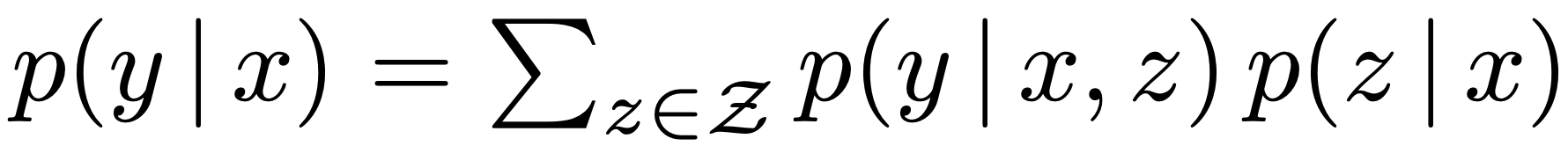 Language Model Pre-training
Language Model Pre-training
the at the top of the [MASK] pyramid
the at the top of the [MASK] pyramid
The pyramidion on top allows for less material higher up the pyramid
Retriever
2024-03-31
Slides created for CS886 at UWaterloo
11
the at the top of the [MASK] pyramid
REALM: How to Update Retriever?
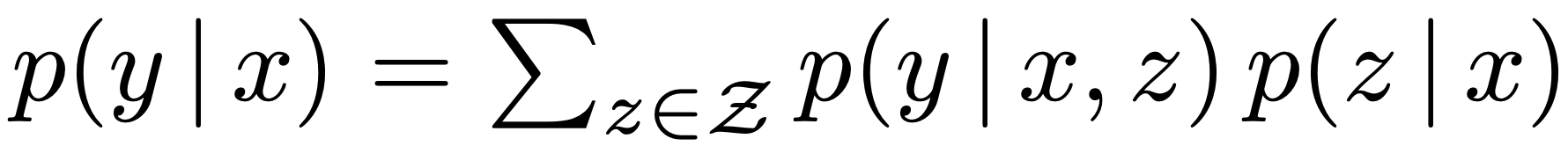 P(y|x,z1)
P(y|x,z2)
Language Model Pre-training
Language Model Pre-training
the at the top of the [MASK] pyramid
the at the top of the [MASK] pyramid
P(z1|x)
P(z2|x)
The pyramidion on top allows for less material higher up the pyramid
Passage...
Retriever
Retriever
the at the top of the [MASK] pyramid
the at the top of the [MASK] pyramid
2024-03-31
Slides created for CS886 at UWaterloo
12
REALM: How to Update Retriever?
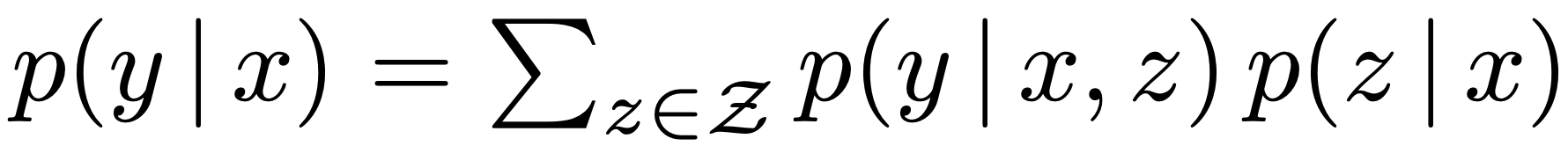 P(y|x,z1)
P(y|x,z2)
Language Model Pre-training
Language Model Pre-training
the at the top of the [MASK] pyramid
the at the top of the [MASK] pyramid
P(z1|x)
P(z2|x)
If P(y|x,z1) > P(y|x,z2), Retriever will be updated to increase P(z1|x) more than P(z2|x)
The pyramidion on top allows for less material higher up the pyramid
Passage...
Retriever
Retriever
the at the top of the [MASK] pyramid
the at the top of the [MASK] pyramid
2024-03-31
Slides created for CS886 at UWaterloo
13
REALM: Solution to Synchronized Issue
P(y|x,z1)
P(y|x,z1)
Language Model Pre-training
Updated Language Model Pre-training
Update
the at the top of the [MASK] pyramid
the at the top of the [MASK] pyramid
P(z1|x)
P(z1|x)
The pyramidion on top allows for less material higher up the pyramid
The pyramidion on top allows for less material higher up the pyramid
Retriever
Updated Retriever
Index
Update
Index
the at the top of the [MASK] pyramid
the at the top of the [MASK] pyramid
2024-03-31
Slides created for CS886 at UWaterloo
14
REALM: Asynchronized Index Update
Assuming it requires two update times for a Retriever to encode index
Retriever
Updated Retriever 1
Update
Index Encoding
Index1
Index
Index
Index Update
Update
Updated Retriever 2
Updated Retriever 3
Index Encoding
Update
Index3
Index
Index1
Index Update
Update
Updated Retriever 4
Updated Retriever 5
Index Encoding
Update
Index5
Index
Index3
2024-03-31
Slides created for CS886 at UWaterloo
15
REALM: Data for RAG MLM Pre-Training
Salient Span Masking: Name Entity (e.g., United Kingdom) or Dates (e.g., July 9)
Null Documents: Replacing Retrieved Documents with Null so that Model can only rely on its knowledge to predict [MASK]
Prohibiting Trivial Retrieval: If the masked sentence comes from the retrieved document; the task becomes too trivial. Thus, the document is removed from the top-K documents.
2024-03-31
Slides created for CS886 at UWaterloo
16
REALM: Effectiveness Comparison
Retrieval + language modeling jointly pre-training improves RAG performance on downstream in-domain tasks (NQ), out-of-domain tasks (WQ, CT)
2024-03-31
Slides created for CS886 at UWaterloo
17
Other Recent RAG Pre-Training Works
Atlas: Few-shot Learning with Retrieval Augmented Language Models
Encoder-Decoder Structure
Start with a better unsupervised pre-trained retriever (i.e., Contriever)
Discuss how to update retriever using the signal from language model
Discuss more alternatives to unsynchronized index update
In-Context Pre-Training: Language Model Beyond Document Boundaries
Decoder-only structure
Aggregate relevant documents to create context input for next word prediction
2024-03-31
Slides created for CS886 at UWaterloo
18
Outline
Pre-training language models with the help of Retrieval
REALM
RETRO
Jointly fine-tuning a retriever and language model for downstream task
RAG for Knowledge-Intensive NLP Tasks
REPLUG
More comprehensive Interaction between language model and retriever
Self-RAG
2024-03-31
Slides created for CS886 at UWaterloo
19
Different Types of RAG
How to Combine Retrieved Knowledge with Input Text (e.g., Question)
Insert retrieved knowledge by text concatenation (e.g., REALM)
Insert retrieved knowledge by cross attention (e.g., Retro, FID)
Insert retrieved knowledge by interpolate language model output probability (e.g., KNNLM)
Interpolate with output
Language Model Pre-training
Cross Attention
Retriever
Retrieved knowledge
Text concatenate
Who is the president of the USA?
2024-03-31
Slides created for CS886 at UWaterloo
20
Why Retro: Scaling Index VS Model Size?
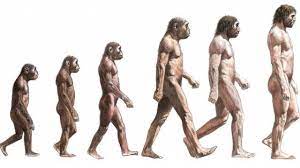 GPT3
GPT2
GPT1
Index
Index
Index
Language Model Pre-training
Language Model Pre-training
Language Model Pre-training
2024-03-31
Slides created for CS886 at UWaterloo
21
Why Retro: Other Advantages
Frozen Retriever Parameters: No Synchronized Index Issue
Chunked Cross-Attention to incorporate retrieved contexts: Linear Time Complexity vs Retrieved Context Length
2024-03-31
Slides created for CS886 at UWaterloo
22
Retro Architecture
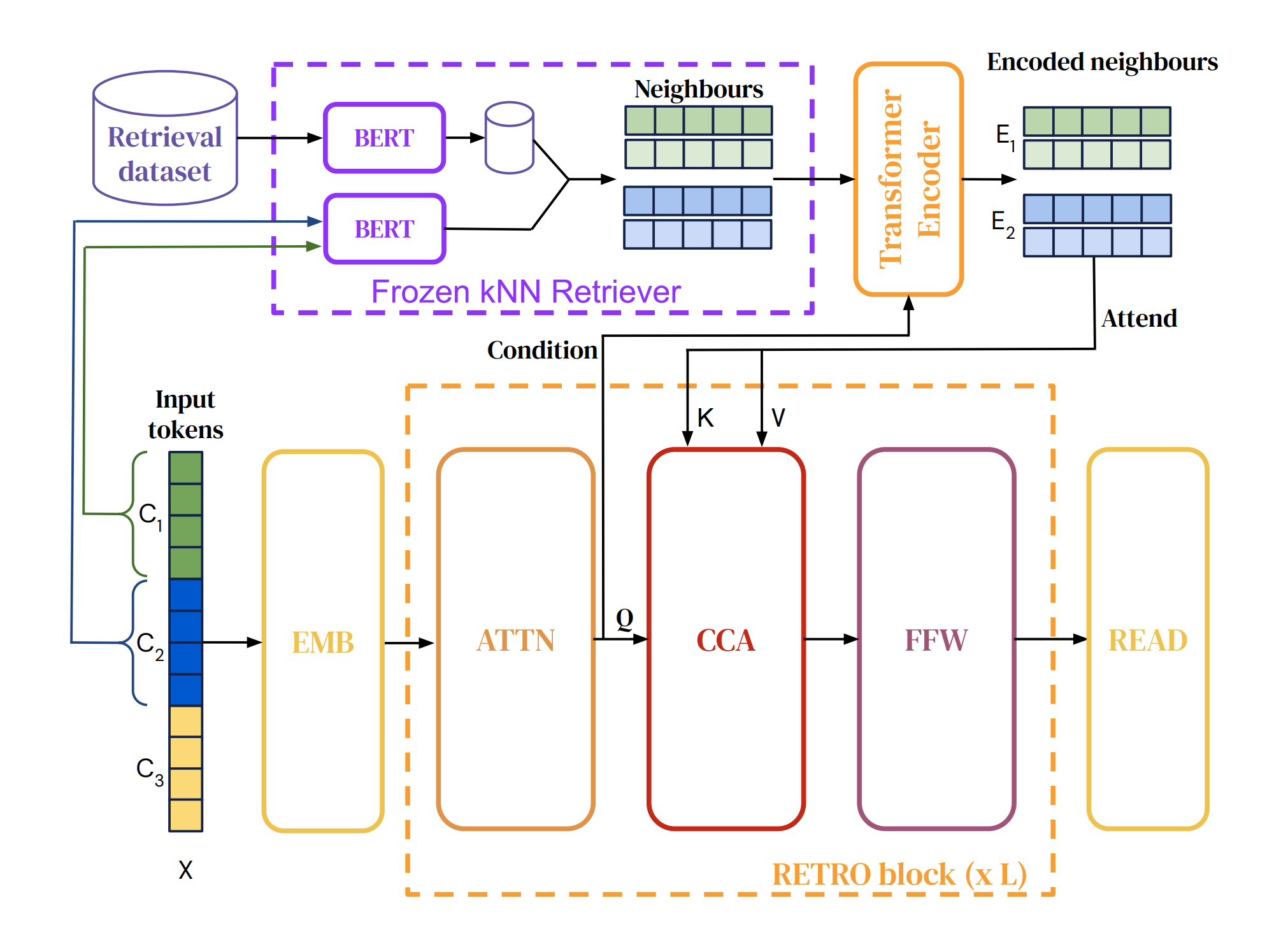 Chunked Retrieval
Retrieved Chunk Encoding
Fuse Input and Retrieved Context
2024-03-31
Slides created for CS886 at UWaterloo
23
Chunked Retrieval
Chunked Retrieval:
Use frozen BERT retriever
Each chunk retrieves its K neighbors plus the neighbors' continuation
Chunked input: Who is the president of the USA
Retrieved chunk: Here is the list of president of the USA. 
Retrieved chunk continuation: 2008—2016 Barack Obama, 2016—2020 Donald Trump, 2020—2024 Joe Biden.
2024-03-31
Slides created for CS886 at UWaterloo
24
Retrieved Chunk Encoding
Retrieved Chunk Encoding 
Trainable Bi-directional Encoder
Encoding Retrieved Chunks condition on its query
2024-03-31
Slides created for CS886 at UWaterloo
25
Chunked Cross Attention
Fusing Input and Retrieved Context with Chunked Cross-Attention
Each input chunk only attends the context retrieved by its previous input chunk
Like causal mask
Linear time complexity with increasing context length
Long dependency between chunks can still propagate through self-attention
2024-03-31
Slides created for CS886 at UWaterloo
26
Retro Results: Language Modelling
The performance gain of Retro is comparable to multiplying the parameteric model size by ∼ 10×
The gain increases with the size of the retrieval database (middle) and the number of retrieved neighbours
2024-03-31
Slides created for CS886 at UWaterloo
27
Retro Results: Question Answering
The performance of Retro is competitive with previous approaches such as Realm, RAG and DPR, but underperforms the more recent FiD.
2024-03-31
Slides created for CS886 at UWaterloo
28
Outline
Pre-training language models with the help of Retrieval
REALM
RETRO
Jointly fine-tuning a retriever and language model for downstream task
RAG for Knowledge-Intensive NLP Tasks
REPLUG
More comprehensive Interaction between language model and retriever
Self-RAG
2024-03-31
Slides created for CS886 at UWaterloo
29
RAG for Knowledge-Intensive NLP Tasks
Full Paper Title: Retrieval-Augmented Generation for Knowledge-Intensive NLP Tasks
Authors: Lewis et al. (FAIR, NYU, University College London)
Publication: NeurIPS 2020
Link: https://arxiv.org/abs/2005.11401
2024-03-31
Slides created for CS886 at UWaterloo
30
Terminology
2024-03-31
Slides created for CS886 at UWaterloo
31
Motivation: Hybrid Approach for seq2seq
Parametric:
Difficult to update or expand
Cannot inspect or explain knowledge
May produce hallucinations
Non-parametric:
Easy to update or expand
We can inspect directly
Hybrid:
Only explored open-domain extractive QA
Not yet adapted for seq2seq models
2024-03-31
Slides created for CS886 at UWaterloo
32
Solution: RAG for seq2seq models
Goal: Adapt hybrid methodology for seq2seq models
How: A fine-tuning strategy named retrieval-augmented generation (RAG)
Architecture:
Pretrained seq2seq transformer: BART
Pretrained neural retriever: Dense Passage Retriever (DPR)
Dense vector index of Wikipedia
Assume: Models already have trained ability to access knowledge
2024-03-31
Slides created for CS886 at UWaterloo
33
[Speaker Notes: Assumption: models have the ability to access knowledge without additional training TODO: Add citations for BART and DPR]
Introducing RAG
2024-03-31
Slides created for CS886 at UWaterloo
34
Two Types of RAG Models
RAG-Sequence Model
RAG-Token Model
Use one retrieved document to generate entire sequence
Use different document to generate each token in sequence
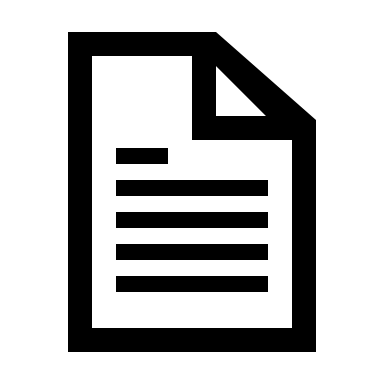 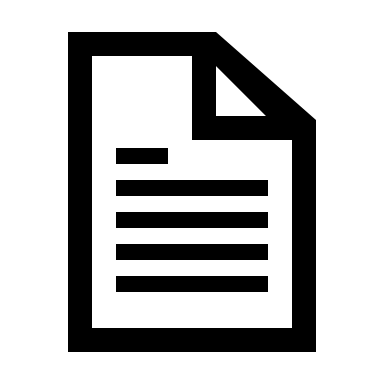 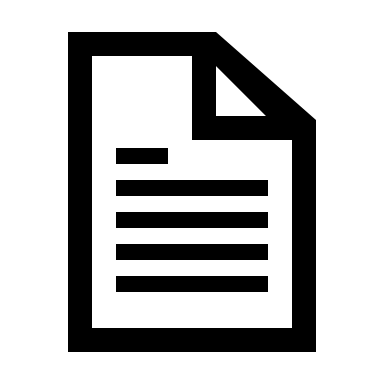 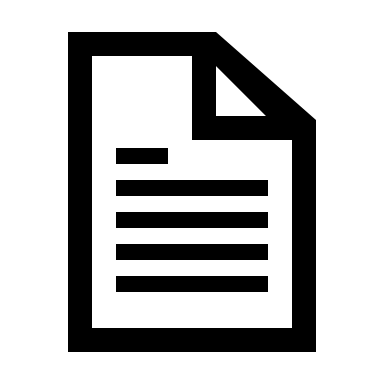 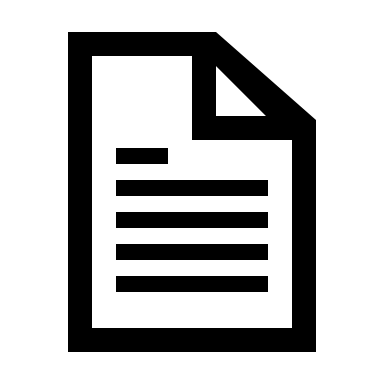 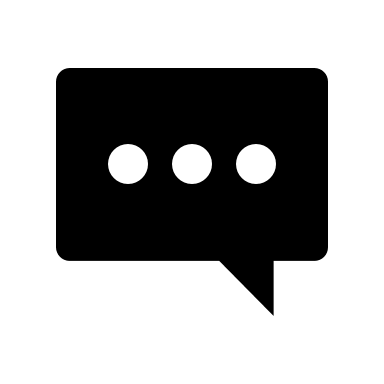 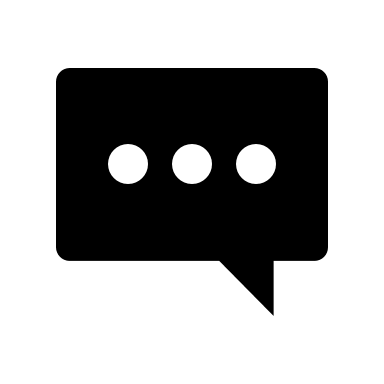 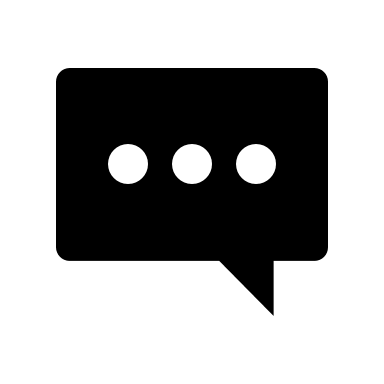 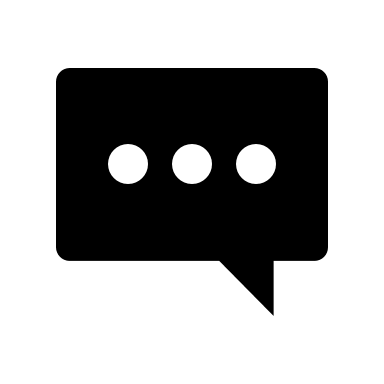 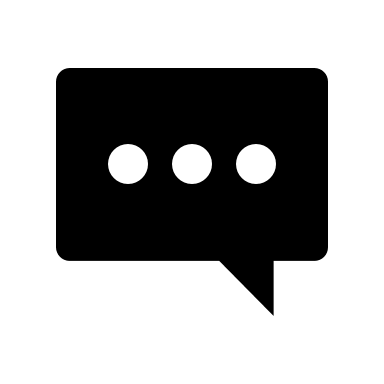 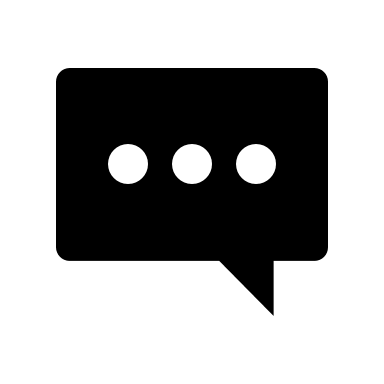 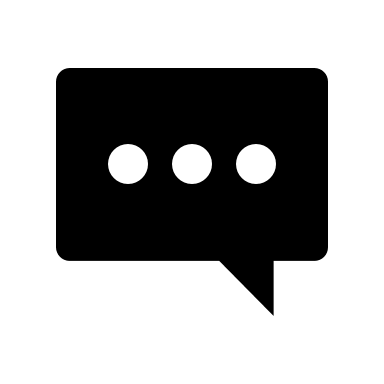 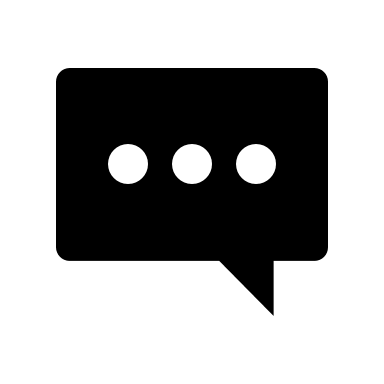 2024-03-31
Slides created for CS886 at UWaterloo
35
[Speaker Notes: TODO: Create an illustration to contrast?]
Generators
2024-03-31
Slides created for CS886 at UWaterloo
36
Implementation: Encoding
Retriever:
Uses DPR, which uses BERT to encode query and document
Similarity between query and document is computed using MIPS

Generator:
Uses BART-large (400M parameters)
Input query and retrieved document are simply concatenated
2024-03-31
Slides created for CS886 at UWaterloo
37
Implementation: Decoding
2024-03-31
Slides created for CS886 at UWaterloo
38
[Speaker Notes: [TODO] Explain “Thorough Decoding” and “Fast Decoding”]
Implementation: Fine-Tuning
2024-03-31
Slides created for CS886 at UWaterloo
39
Putting Everything Together
2024-03-31
Slides created for CS886 at UWaterloo
40
Experiment: Non-Parametric Setup
2024-03-31
Slides created for CS886 at UWaterloo
41
Experiment: The 4 Tasks
Open-Domain Question Answering
Abstractive Question Answering
Jeopardy Question Generation
Fact Verification
2024-03-31
Slides created for CS886 at UWaterloo
42
Task 1: Open-Domain QA
2024-03-31
Slides created for CS886 at UWaterloo
43
[Speaker Notes: TODO: Explain metric?]
Task 1: RAG Has Strong QA Performance
Why?
Can generate answers when answer not in documents
Even if answer isn’t in documents, they can provide other useful info
In general: RAG combine benefits of open + closed book
2024-03-31
Slides created for CS886 at UWaterloo
44
Task 2: Abstractive QA
2024-03-31
Slides created for CS886 at UWaterloo
45
[Speaker Notes: TODO: Explain metrics?]
Task 2: RAG Approaches SotA on NLG
Consider:
SotA has access to gold passages, required for some answers
Not all questions are answerable from Wikipedia alone

Nonetheless:
RAG outperforms BART
RAG approaches SotA
2024-03-31
Slides created for CS886 at UWaterloo
46
Task 3: Jeopardy Question Generation
2024-03-31
Slides created for CS886 at UWaterloo
47
Task 3: RAG-Token Performs Best
RAG-Token > RAG-Seq > BART
RAG-Token can pull from multiple documents!
RAG generators help to complete document-initiated generations


Human evaluators prefer RAG
Generations are more factual
Generations are more specific
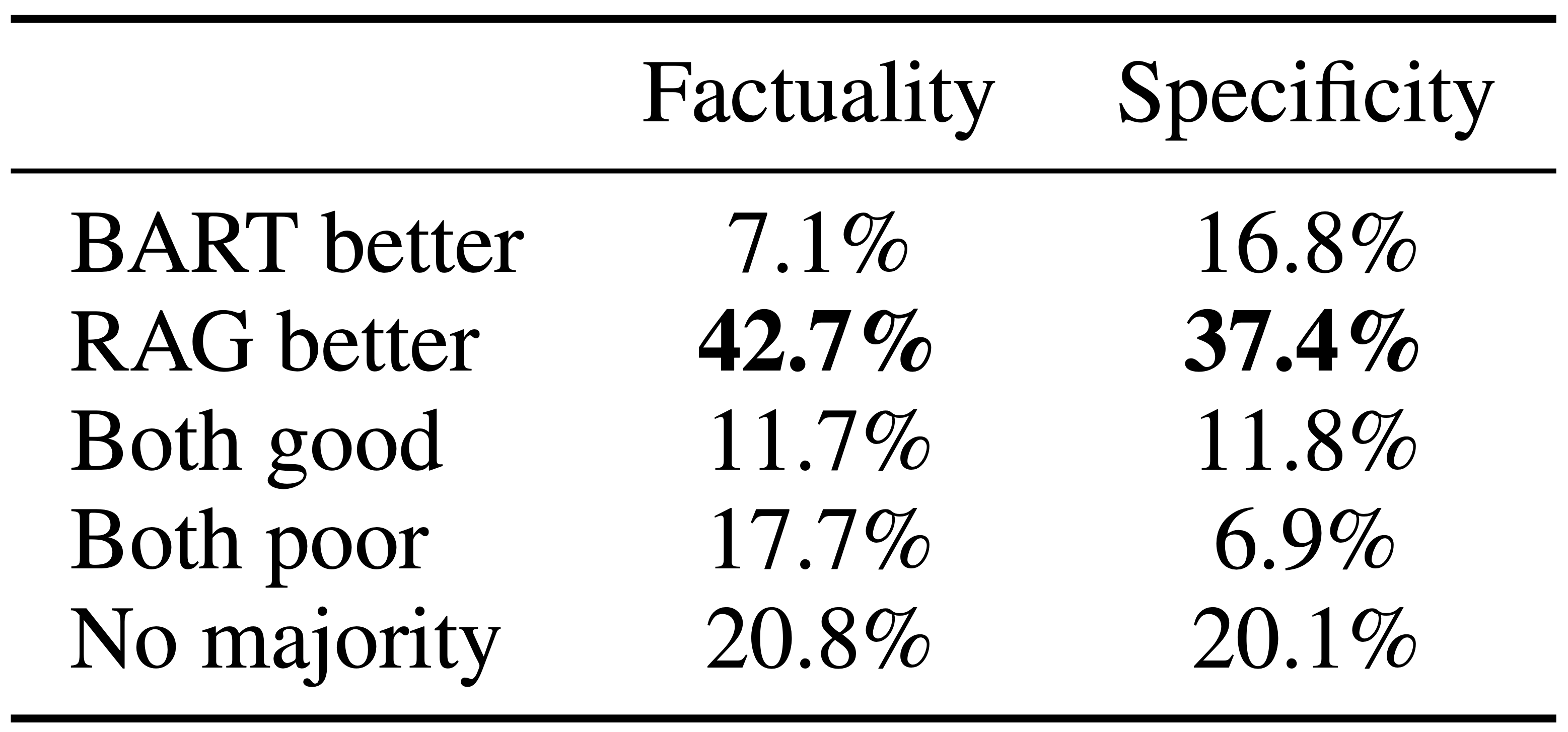 2024-03-31
Slides created for CS886 at UWaterloo
48
Task 4: Fact Verification
2024-03-31
Slides created for CS886 at UWaterloo
49
Task 4: RAG Scores Approach SotA
Consider:
SotA has access to gold evidence annotations
SotA use complex pipelines, trained with supervision

Nonetheless:
RAG scores are close to SotA
High overlap between RAG documents retrieved and gold evidence (not shown)
2024-03-31
Slides created for CS886 at UWaterloo
50
Outline
Pre-training language models with the help of Retrieval
REALM
RETRO
Jointly fine-tuning a retriever and language model for downstream task
RAG for Knowledge-Intensive NLP Tasks
REPLUG
More comprehensive Interaction between language model and retriever
Self-RAG
2024-03-31
Slides created for CS886 at UWaterloo
51
REPLUG
Title: REPLUG: Retrieval-Augmented Black Box Language Models
Authors: Shi et al. (University of Washington, Stanford, KAIST, Meta AI)
Publication: ArXiv 2023
Link: https://arxiv.org/abs/2301.12652
2024-03-31
Slides created for CS886 at UWaterloo
52
Motivation: RAG for Black-Box LMs
Issue: Fine-tuning LMs with retrieval requires white-box access      (i.e., access to the LM parameters)
To train the model
To index the datastore
In Practice: Many LLMs are only accessible via API
Can’t access model parameters!
Can’t fine-tune!
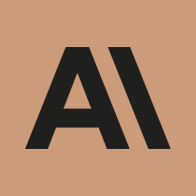 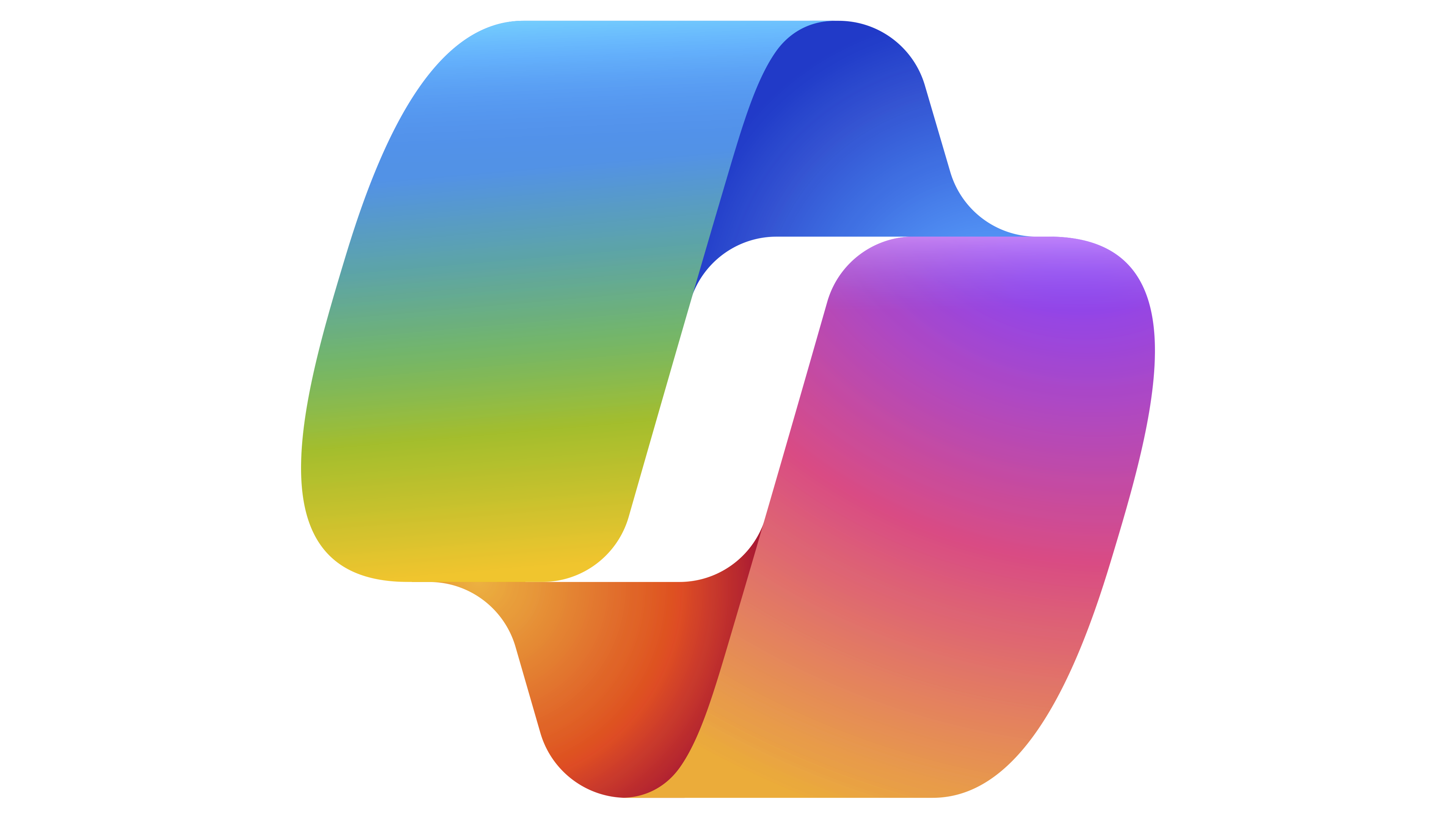 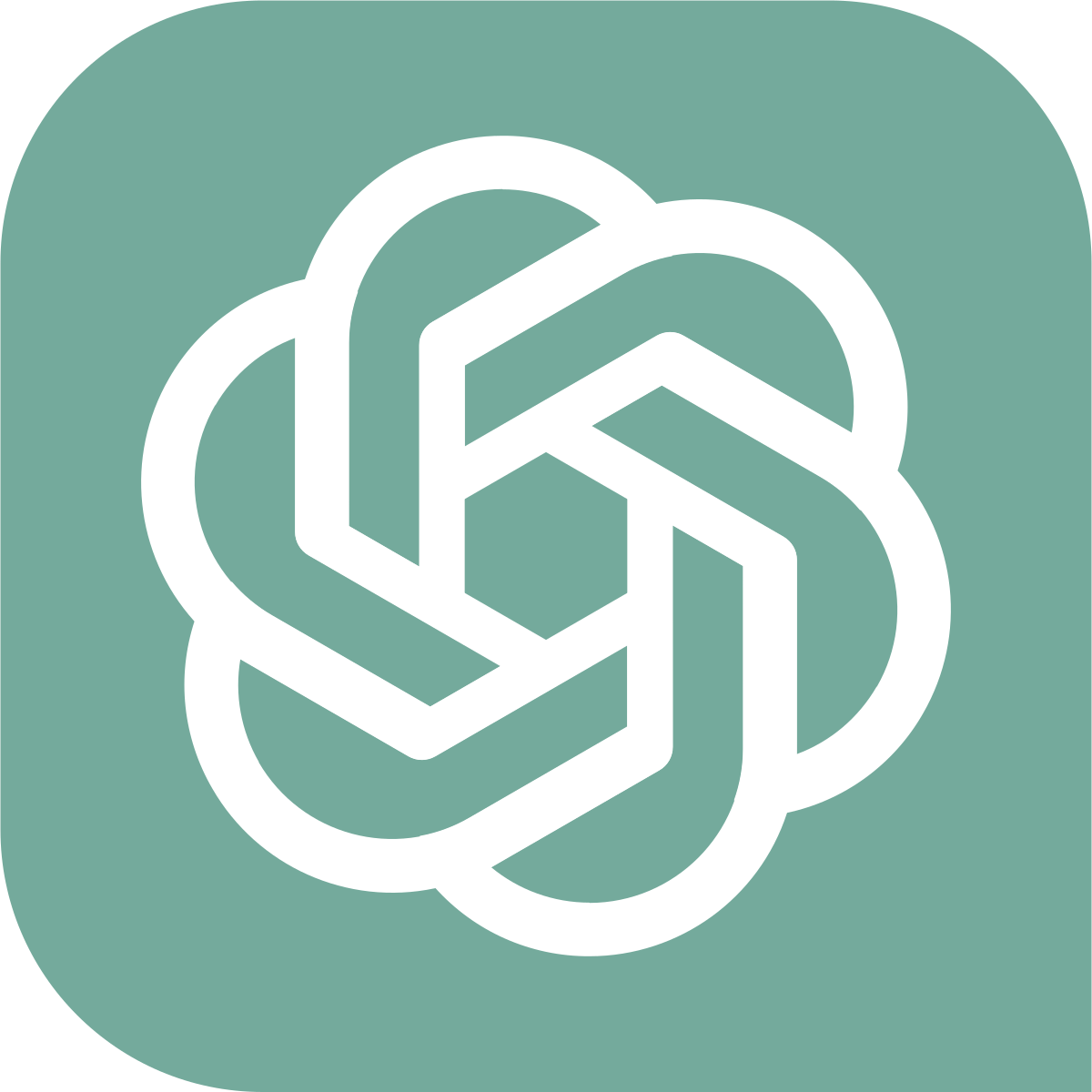 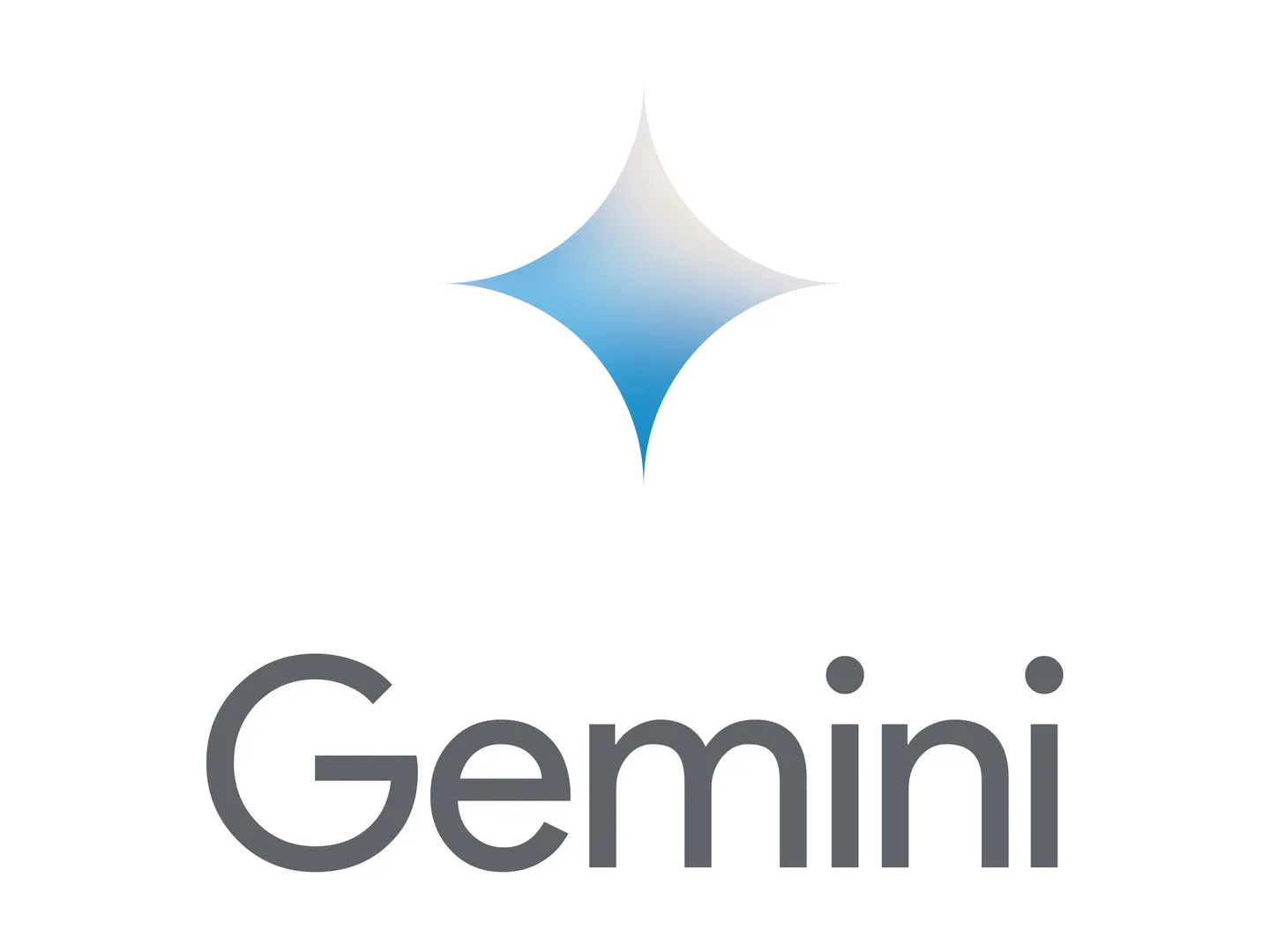 2024-03-31
Slides created for CS886 at UWaterloo
53
Introducing REPLUG
Focus: Retrieval-augmentation in the black-box setting (no access to model parameters)
LM is a black box
Retriever is optionally tunable
How does it work?
Get documents from retriever
Prepend documents to LM input
Feed input to LM
2024-03-31
Slides created for CS886 at UWaterloo
54
Implementation: Retrieval
2024-03-31
Slides created for CS886 at UWaterloo
55
2024-03-31
Slides created for CS886 at UWaterloo
56
Solution: Ensemble Inference Scheme
2024-03-31
Slides created for CS886 at UWaterloo
57
REPLUG LSR (LM-Supervised Retrieval)
2024-03-31
Slides created for CS886 at UWaterloo
58
Implementation: Training
2024-03-31
Slides created for CS886 at UWaterloo
59
[Speaker Notes: [TODO] Add specific details about hyperparams / optimization?
Retrieve top-20 documents from FAISS index]
Putting Everything Together
2024-03-31
Slides created for CS886 at UWaterloo
60
Experiments
Language Modeling
Massive Multi-task Language Understanding (MMLU)
Open-Domain QA
2024-03-31
Slides created for CS886 at UWaterloo
61
Task 1: Language Modeling
Data: The Pile
Setup:
REPLUG will use 128-token context window size
Retrieval corpus is 367M documents (each 128 tokens) sampled from The Pile
Retriever will retrieve top-10 documents
Baselines: Test how much REPLUG improves…
GPT-2 (Small, Medium, Large, XL)
GPT-3 (Davinci, Curie, Baddage, Ada)
Metrics: Bits per UTF-8 encoded byte (BPB)
2024-03-31
Slides created for CS886 at UWaterloo
62
Task 1: REPLUG Consistently ImprovesLanguage Modeling
2024-03-31
Slides created for CS886 at UWaterloo
63
Task 2: MMLU
Task / Data: Multiple choice QA from MMLU dataset
Exam questions from 57 tasks spanning 4 categories:
Humanities, STEM, social sciences, other
Setup:
Use Codex + REPLUG, evaluate in 5-shot setting
For each MMLU test query, retrieve and prepend 10 Wikipedia documents (Dec 2018 dump) and ensemble the output
Baselines:
LLMs that are SotA for MMLU: Codex, PaLM, Flan-PaLM
RAG LMs: Atlas
Metrics: Accuracy
2024-03-31
Slides created for CS886 at UWaterloo
64
Task 2: REPLUG Improves Codex
2024-03-31
Slides created for CS886 at UWaterloo
65
Task 3: Open-Domain QA
Task: Answering objective factual questions
Data:
Natural Questions (NQ)
TriviaQA
Setup:
Use Codex + REPLUG, evaluate in 16-shot setting
Wikipedia for retrieval, top-10 documents
Baselines:
LLMs: Chinchilla, PaLM (both 64 shots), Codex (16 shots)
RAG LMs: RETRO, R2-D2, Atlas
2024-03-31
Slides created for CS886 at UWaterloo
66
Task 3: REPLUG Beats Previous RAG LMs
2024-03-31
Slides created for CS886 at UWaterloo
67
Outline
Pre-training language models with the help of Retrieval
REALM
RETRO
Jointly fine-tuning a retriever and language model for downstream task
RAG for Knowledge-Intensive NLP Tasks
REPLUG
More comprehensive Interaction between language model and retriever
Self-RAG
2024-03-31
Slides created for CS886 at UWaterloo
68
Self-RAG: Learning to Retrieve, Generate, 
and Critique through Self-Reflection
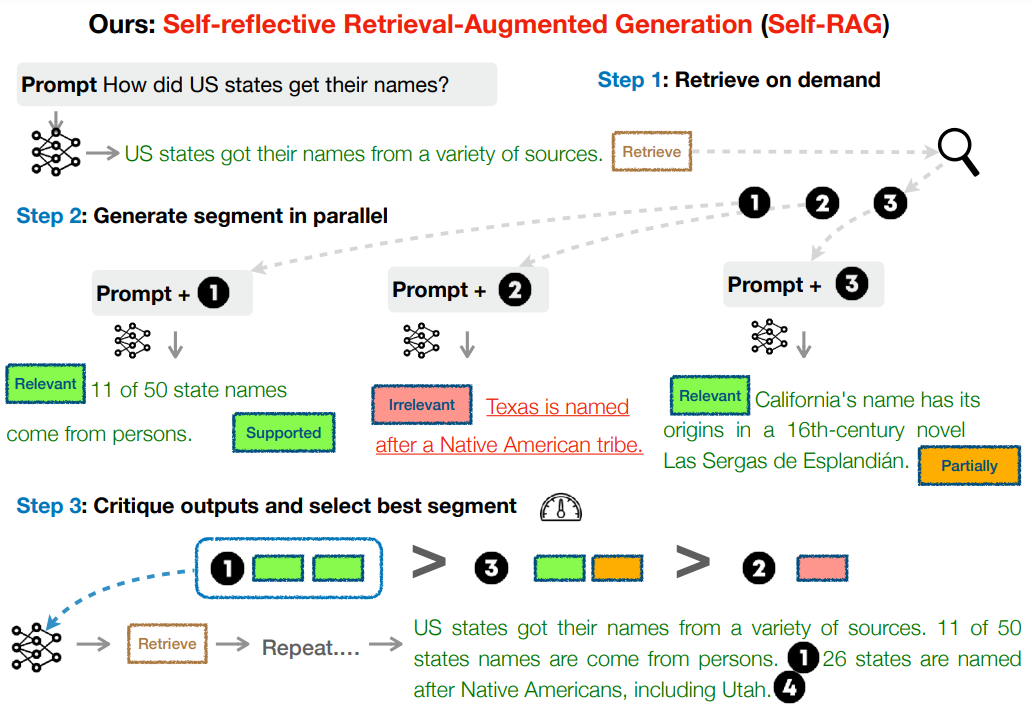 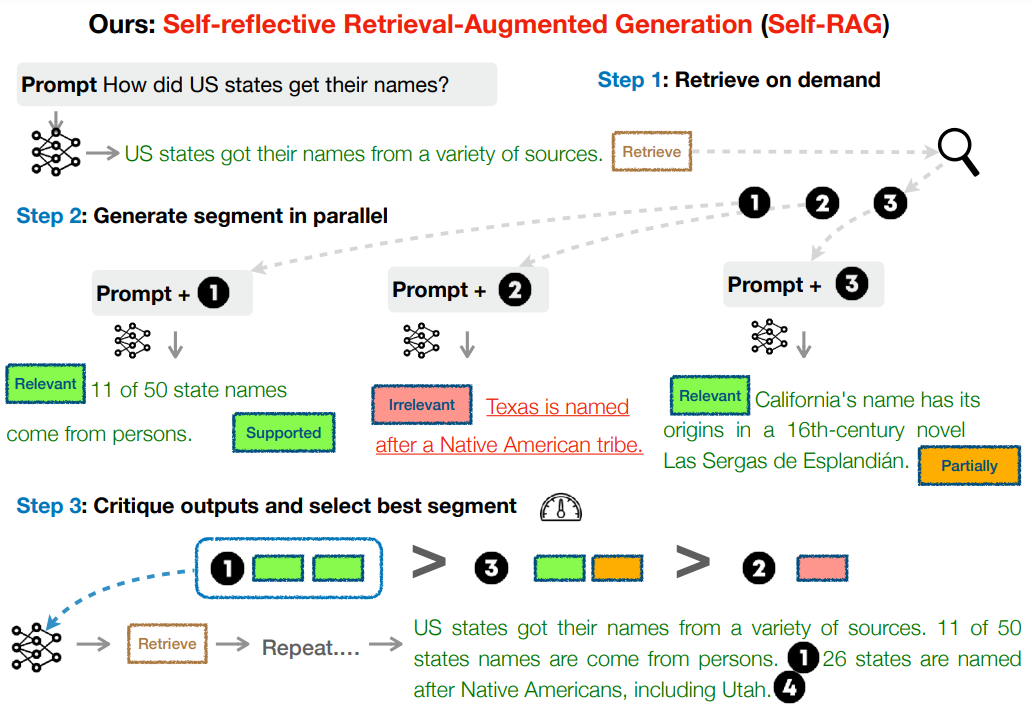 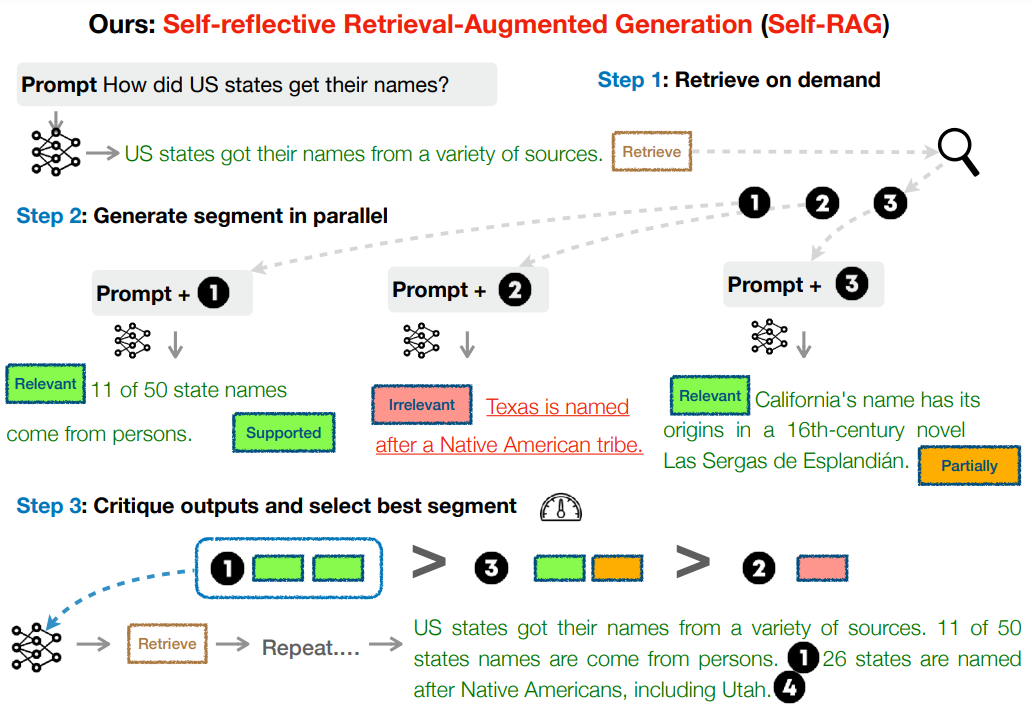 2024-03-31
Slides created for CS886 at UWaterloo
69
Problems of RAG Models
Robustness to Irrelevant Contexts
"The 2022 FIFA World Cup, also branded as Qatar 2022 was the 22nd FIFA World Cup, the world championship for national football teams organized by FIFA."
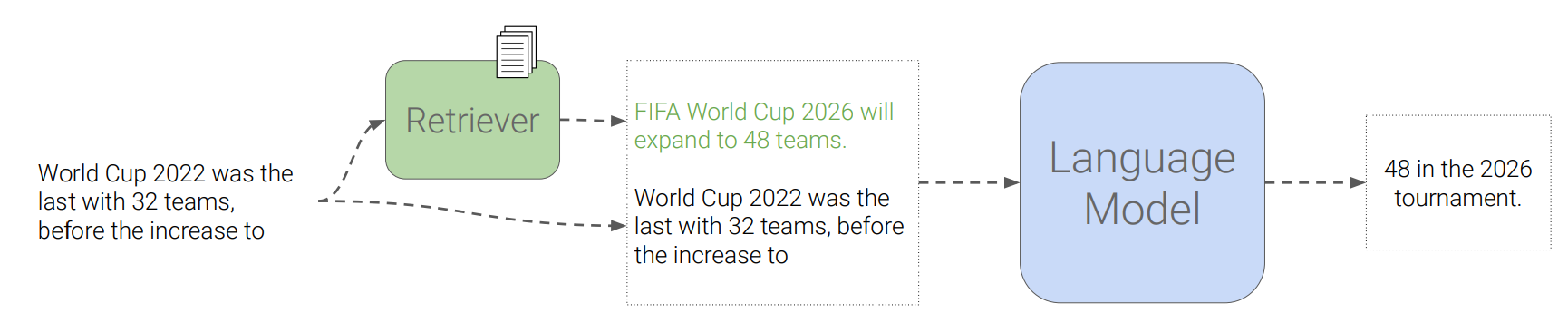 "Write an essay of your best summer vacation"
Ram, Ori, et al. "In-context retrieval-augmented language models." arXiv preprint arXiv:2302.00083 (2023).
2024-03-31
Slides created for CS886 at UWaterloo
70
Problems of RAG Models​
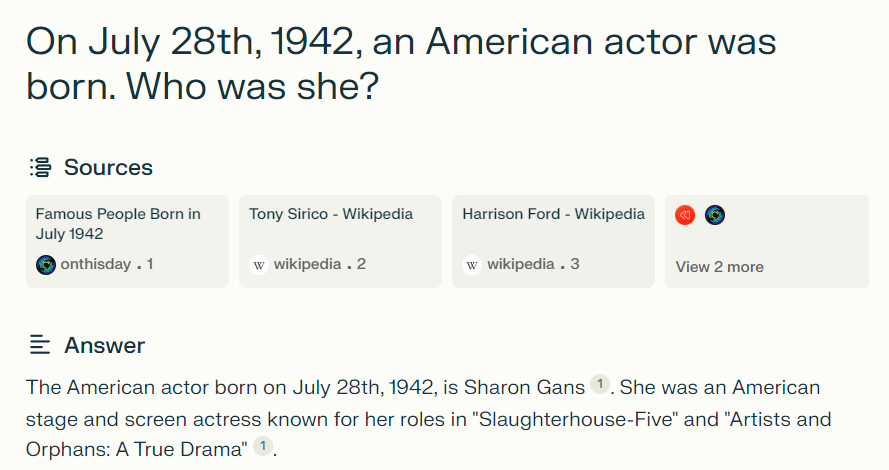 Attribution
https://www.perplexity.ai/
2024-03-31
Slides created for CS886 at UWaterloo
71
Main Components in Self-RAG
Designed a special set of tokens called "reflection tokens", which enables the base LM to decide when to retrieve evidence and re-evaluate its own generation quality.
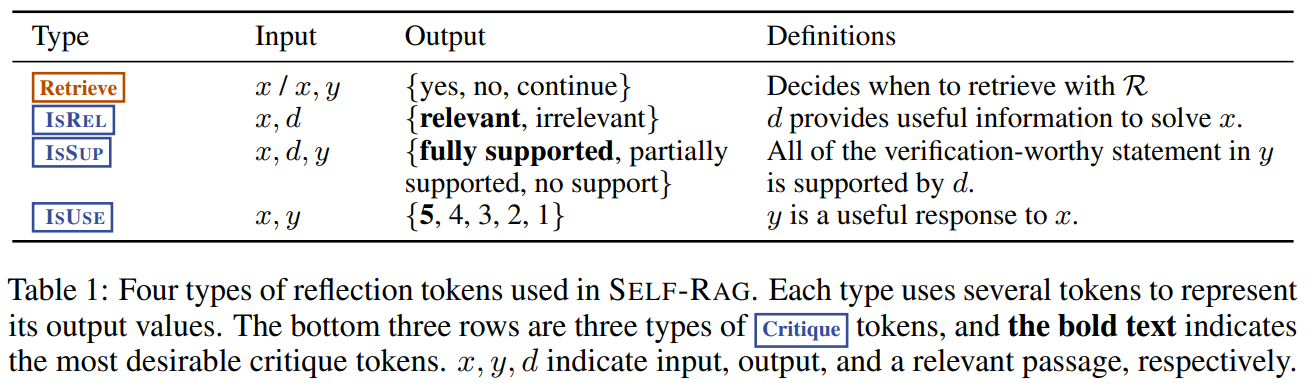 2024-03-31
Slides created for CS886 at UWaterloo
72
Main Components in Self-RAG
Generator and Critic
The generator generates next segment given the previous context.
The critic evaluates the retrived evidence, generated segments, and overall response
The generator and critic can be seen as different roles of the same model (this is where the "self" comes from in "Self-RAG"); each role is invoked by specific reflection tokens.
2024-03-31
Slides created for CS886 at UWaterloo
73
Self-RAG Inference
2024-03-31
Slides created for CS886 at UWaterloo
74
Self-RAG Inference Details
Adaptive retrieval with threshold
Only when the probabiliy of "Retrieve=YES" exceeds some threshold, the retrieval component will be triggered
2024-03-31
Slides created for CS886 at UWaterloo
75
Self-RAG Inference Details
Adaptive retrieval with threshold
Only when the probabiliy of "Retrieve=YES" exceeds some threshold, the retrieval component will be triggered
Tree-decoding with critique tokens
Evaluate multiple retrieved passages in parallel
Conduct a segment-level beam search to obtain the top segment continuations at each timestamp and return the best sequence.
Segment selection
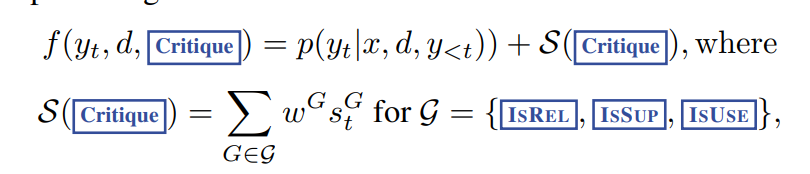 2024-03-31
Slides created for CS886 at UWaterloo
76
Self-RAG Example
2024-03-31
Slides created for CS886 at UWaterloo
77
Self-RAG Data Collection
The authors create supervised data by prompting GPT-4 to generate reflection tokens and then distill their knowledge into an in-house generator/critic.
As different reflection token groups have their own definitions and input, they use different instruction prompts for them.
Manual assessment reveals that GPT-4 reflection token predictions show high agreement with human evaluations.
2024-03-31
Slides created for CS886 at UWaterloo
78
Self-RAG Training
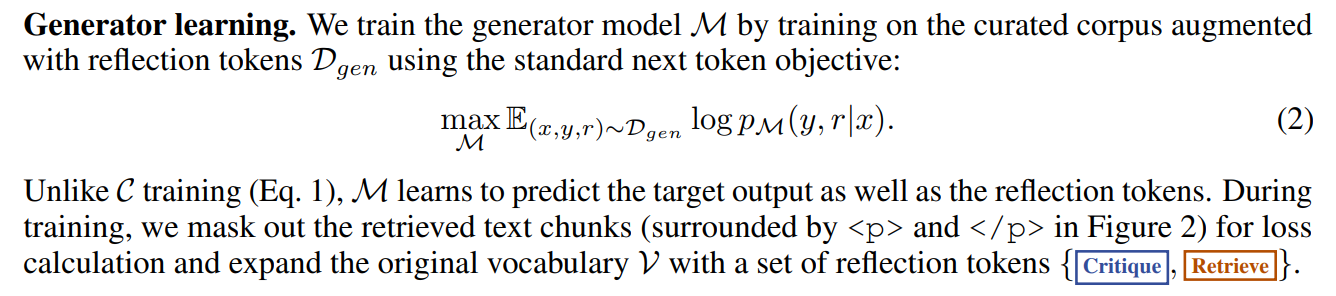 2024-03-31
Slides created for CS886 at UWaterloo
79
Datasets and metrics
Closed-set tasks (metrics: accuracy)
PubHealth: fact verification dataset about public health
ARC Challenge: multiple-choice reasoning dataset created from scientific exams

Short-form QA (metrics: em)
PopQA and TriviaQA: Wikipedia-based open-domain QA datasets

Long-form QA
ALCE-ASQA (Metrics: MAUVE, citation precision and recall): Citation evaluation
FactScore (Metrics: FactScore): Biography evaluation
2024-03-31
Slides created for CS886 at UWaterloo
80
Baselines
Baselines without retrievals:
Llama2 (7B, 13B)
Alpaca(7B, 13B)
Llama2-chat (13B)
ChatGPT
CoVE (65B)
Baselines with retrievals
RAG (Llama2, Alpaca)
Ret-ChatGPT and Ret-Llama2-chat
Perplexity.ai
SAIL
Toolformer
2024-03-31
Slides created for CS886 at UWaterloo
81
Self-RAG Results
2024-03-31
Slides created for CS886 at UWaterloo
82
Self-RAG Analysis
2024-03-31
Slides created for CS886 at UWaterloo
83
Self-RAG Discussion
Connections to prior work on learning with critique. 
Recent work incorporates additional critique (feedback) during training, e.g., RLHF via PPO. While PPO relies on  separate reward models during training, we compute critique offline and directly insert them into the training corpus, where the generator LM is trained with a standard LM objective. This significantly reduces training costs compared to PPO.

While Self-RAG shows significant improvements in terms of performance, factuality, and citation accuracy, it can still generate outputs that are not fully supported by the citations.
2024-03-31
Slides created for CS886 at UWaterloo
84
Q&A
What types of tasks are not suitable for RAG?
2024-03-31
Slides created for CS886 at UWaterloo
85
Q&A
What types of tasks are not suitable for RAG?
Lack of expert knowledge (i.e., retrieval coverage)
Doesn't require factual supports (i.e., writing a fiction)
2024-03-31
Slides created for CS886 at UWaterloo
86
Q&A
What types of tasks are not suitable for RAG?
Lack of expert knowledge (i.e., retrieval coverage)
Doesn't require factual supports (i.e., writing a fiction)
What's the down-side of Self-RAG and RePLUG?
2024-03-31
Slides created for CS886 at UWaterloo
87
Q&A
What types of tasks are not suitable for RAG?
Lack of expert knowledge (i.e., retrieval coverage)
Doesn't require factual supports (i.e., writing a fiction)
What's the down-side of Self-RAG and RePLUG?
Latency: Processing multiple passages in parallel still bring up computational cost (depending on the GPU usage).
2024-03-31
Slides created for CS886 at UWaterloo
88
Q&A
What types of tasks are not suitable for RAG?
Lack of expert knowledge (i.e., retrieval coverage)
Doesn't require factual supports (i.e., writing a fiction)
What's the down-side of Self-RAG and RePLUG?
Latency: Processing multiple passages in parallel still bring up computational cost (depending on the GPU usage).
What are the pros and cons of different types of RAG?
Input text concatenation, cross-attention, output interpolation
2024-03-31
Slides created for CS886 at UWaterloo
89
Q&A
What types of tasks are not suitable for RAG?
Lack of expert knowledge (i.e., retrieval coverage)
Doesn't require factual supports (i.e., writing a fiction)
What's the down-side of Self-RAG and RePLUG?
Latency: Processing multiple passages in parallel still bring up computational cost (depending on the GPU usage).
What are the pros and cons of different types of RAG?
Input text concatenation, cross-attention, output interpolation
Do we need RAG with long-context large language models?
Lost in the Middle: How Language Models Use Long Contexts
2024-03-31
Slides created for CS886 at UWaterloo
90